ACT RESPONSIBLY & SUPPORT the COMMUNITY.
Be on Time
Wear ID
Chromebook Ready
SEE SOMETHING, SAY SOMETHING
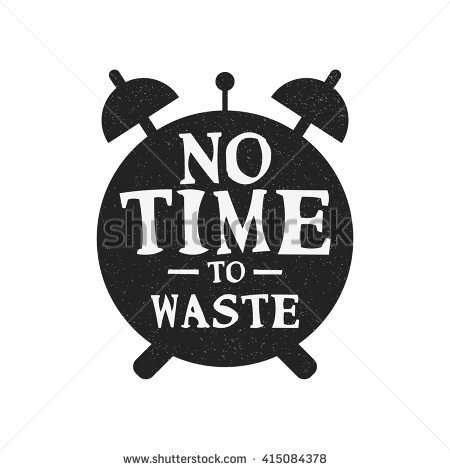 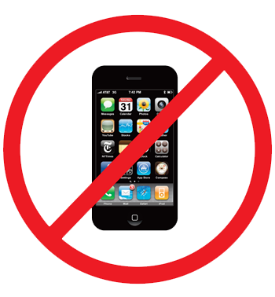 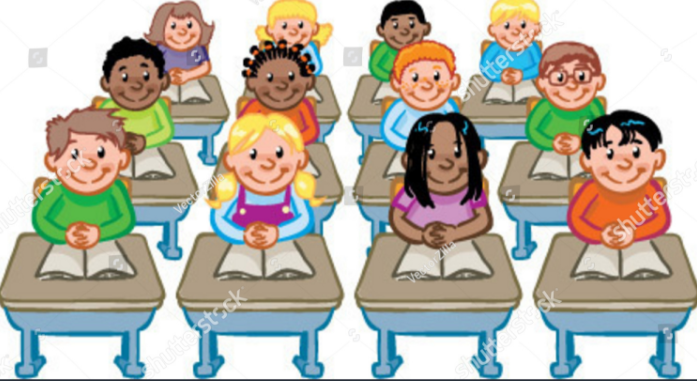 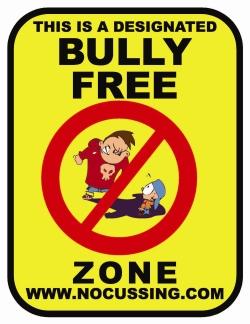 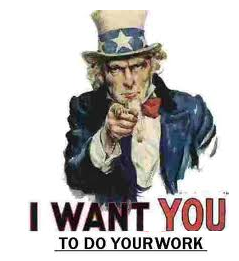 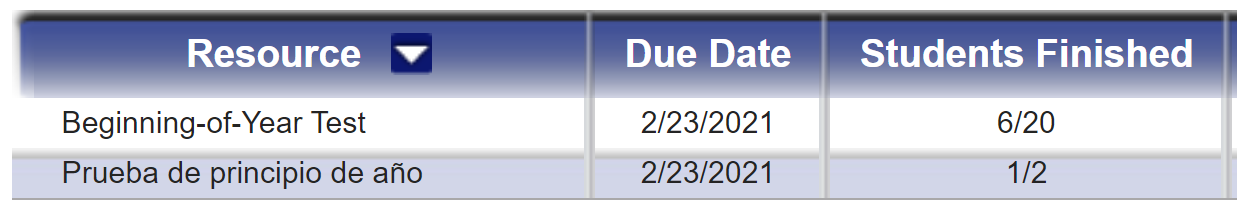 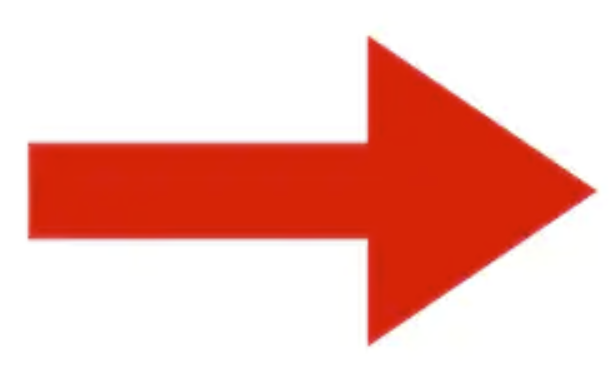 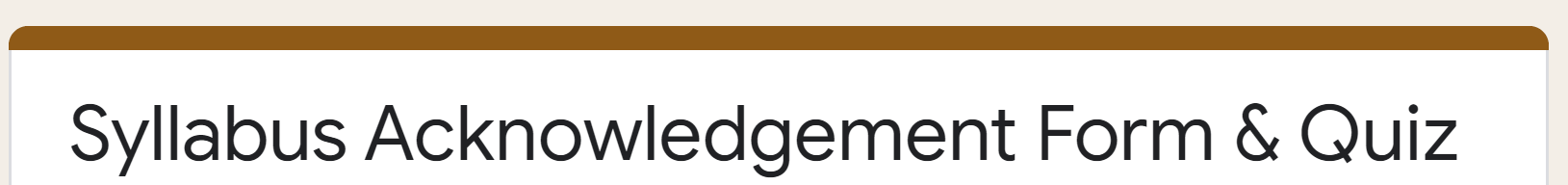 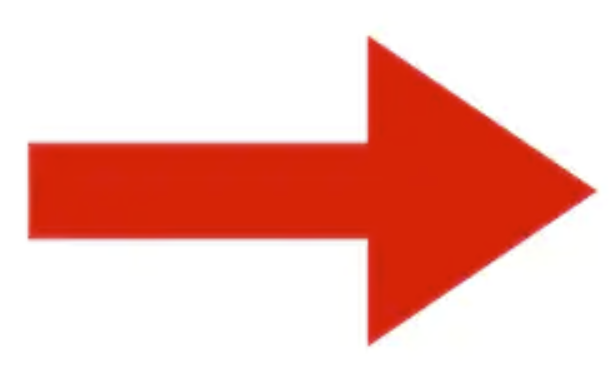 Ander
Jocelyn
Primo
Julio
Vivian
Jocelyn
Yamila
Noheme
Melanie
Delilah 
Valeria
Angel
Saray 
Osiel
Monrose
Jose
Will be in gradebook Today by 3pm!!

Due Tomorrow!
https://forms.gle/nRYm3oCtkvxbZjbi7
We will determine1 how to use the data distribution to compare center (median, mean) of two or more different data sets.
CFU
What are we going to learn today?
What is Determine means?_______.
Learning Objective
LEARNING OBJECTIVE
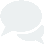 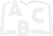 Activate Prior Knowledge
Find the median of the given data set.
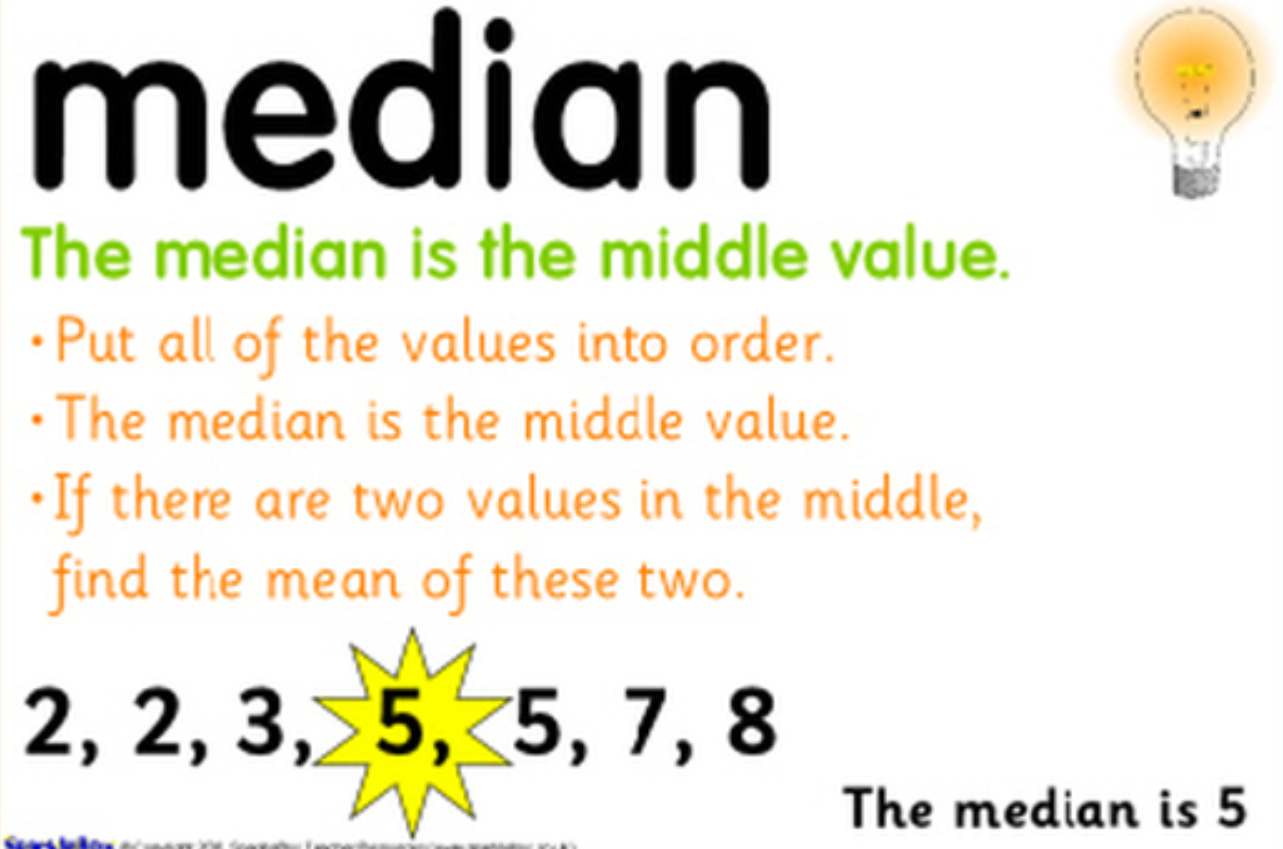 Dance-a-Thon: You receive the pledge amounts listed below for your participation in a dance-a-thon. Find the median?
$1  $8  $12  $10  $45  $9  $1  $7  $6
1  1  6  7  8  9  10  12  45
The median is $8. It is the middle value of the nine values.
L.O: Find median, mean, and interquartile range of two or more different data sets, with 100% accuracy.
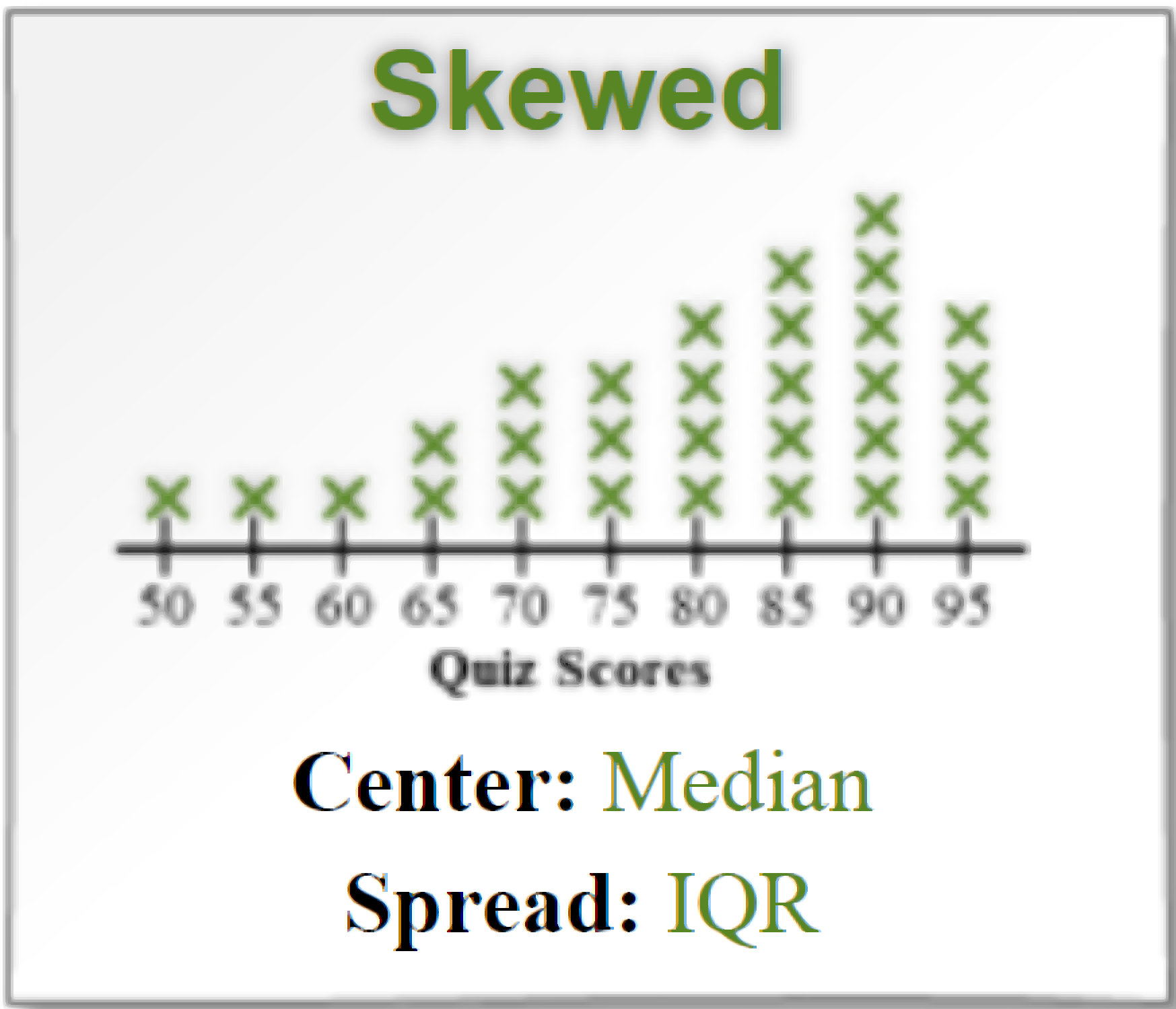 Calculation
Caleb and Kim have bowled three games. Their scores are shown in the chart below.
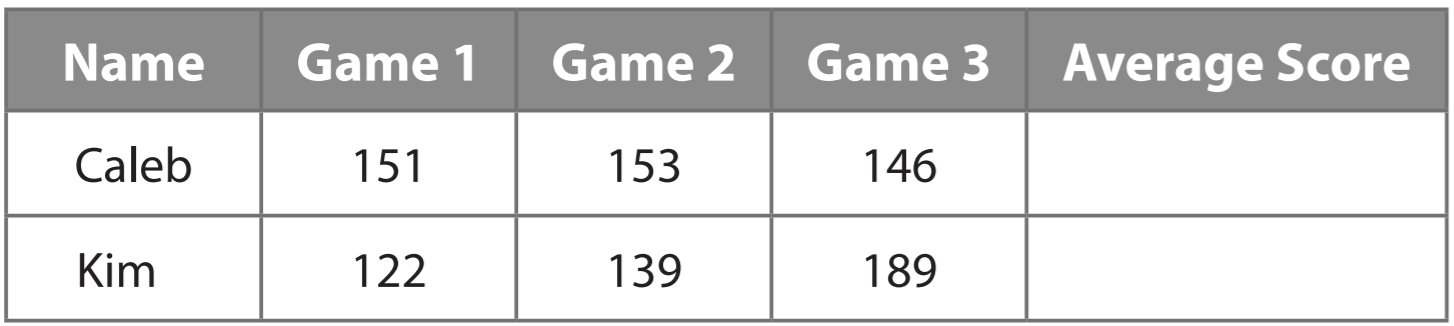 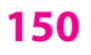 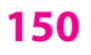 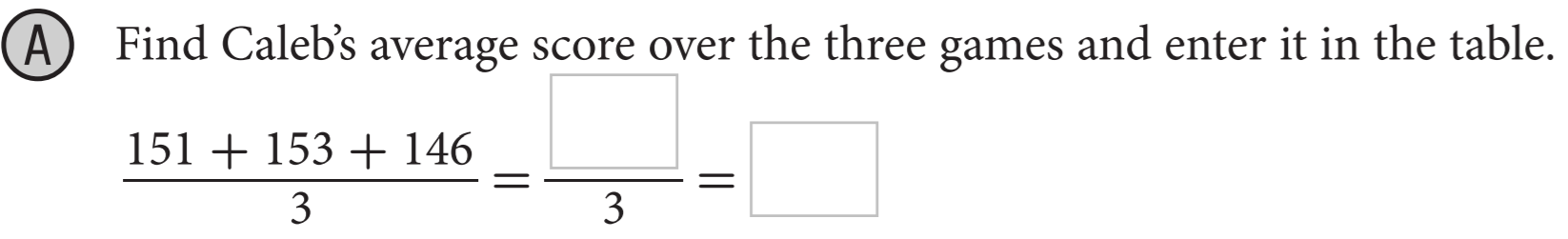 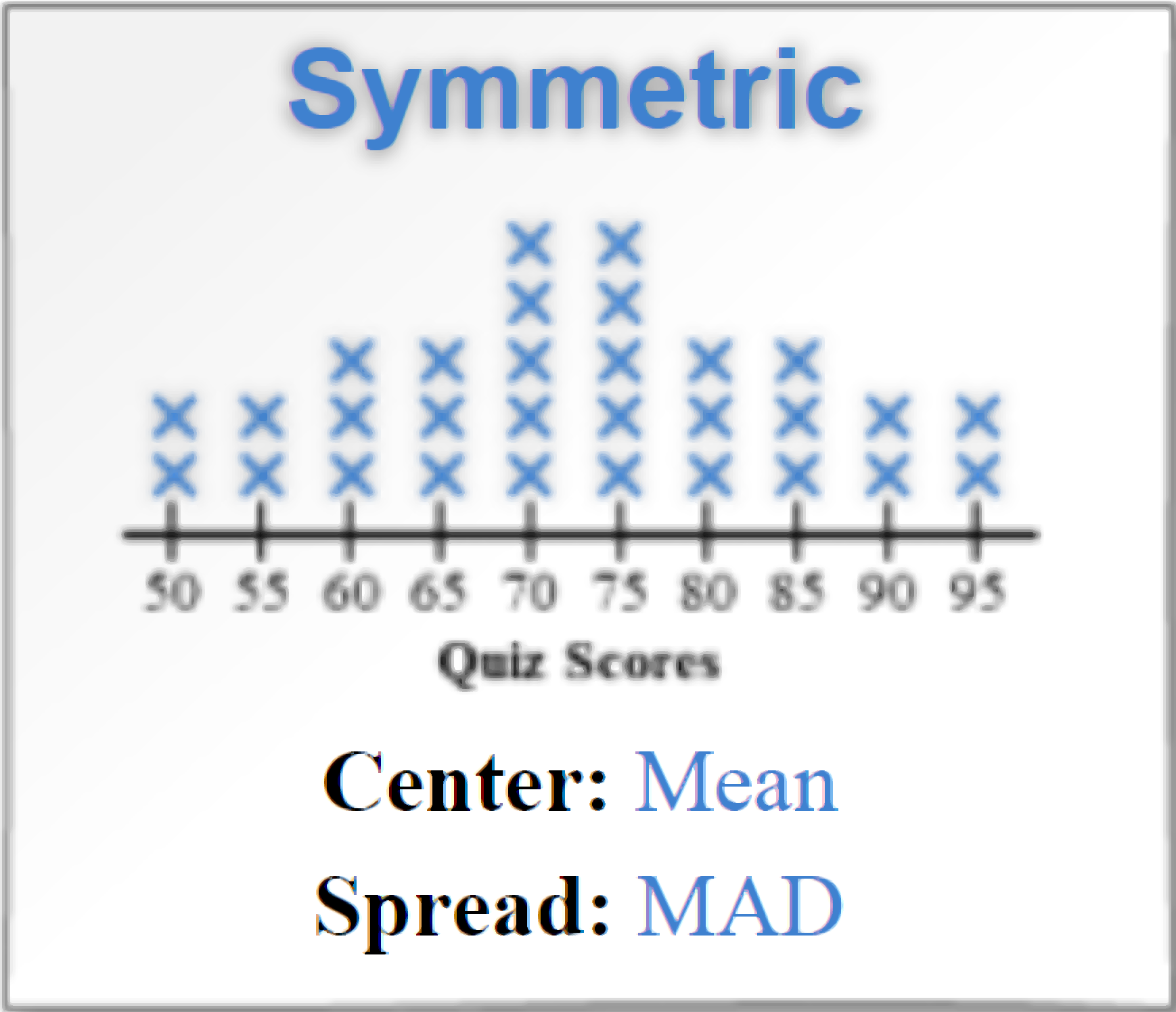 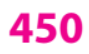 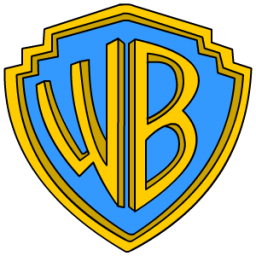 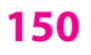 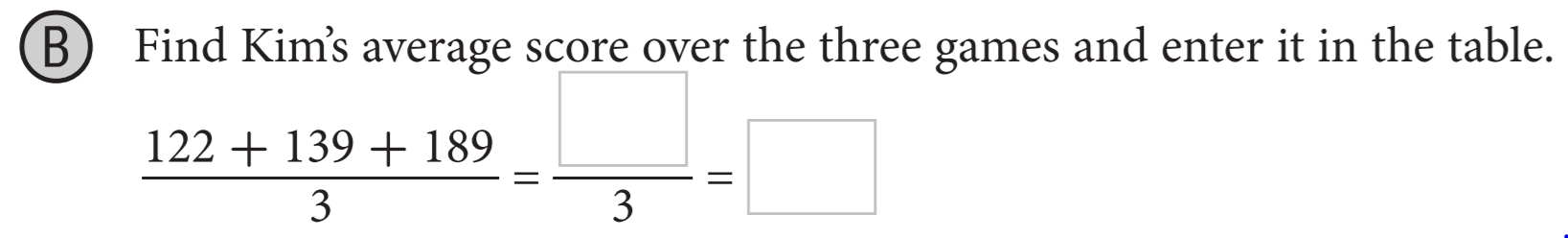 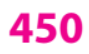 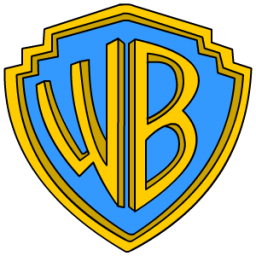 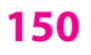 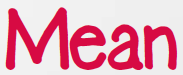 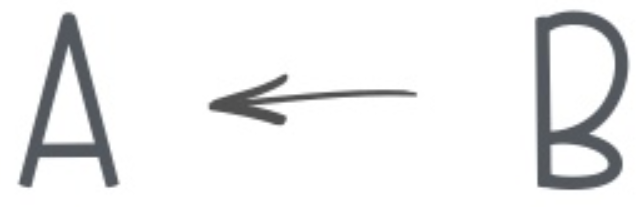 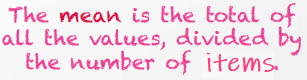 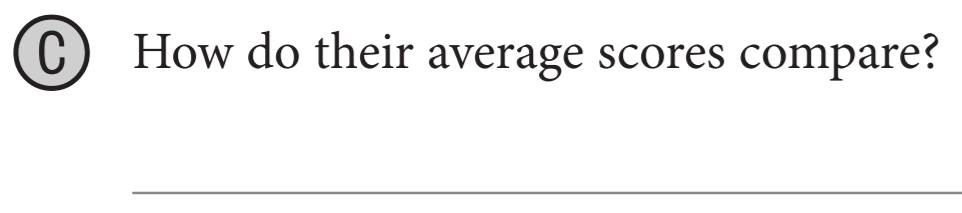 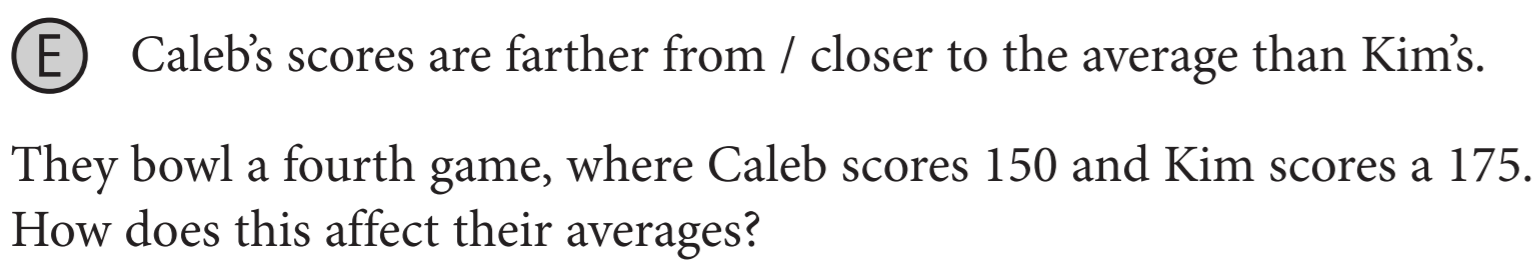 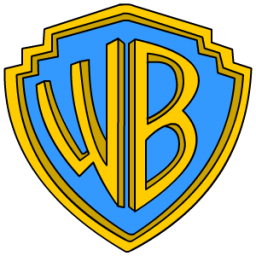 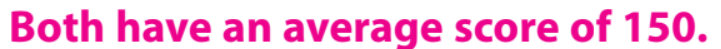 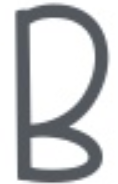 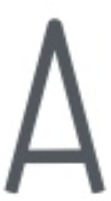 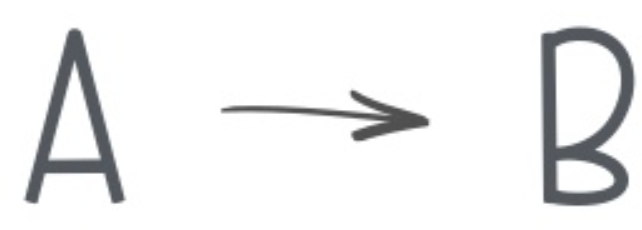 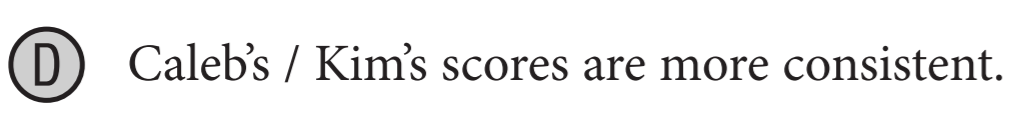 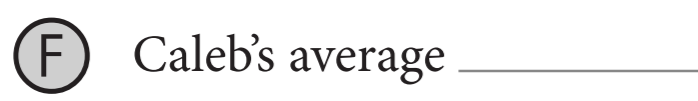 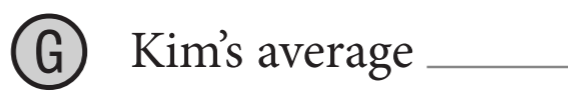 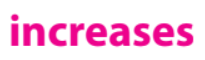 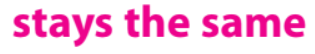 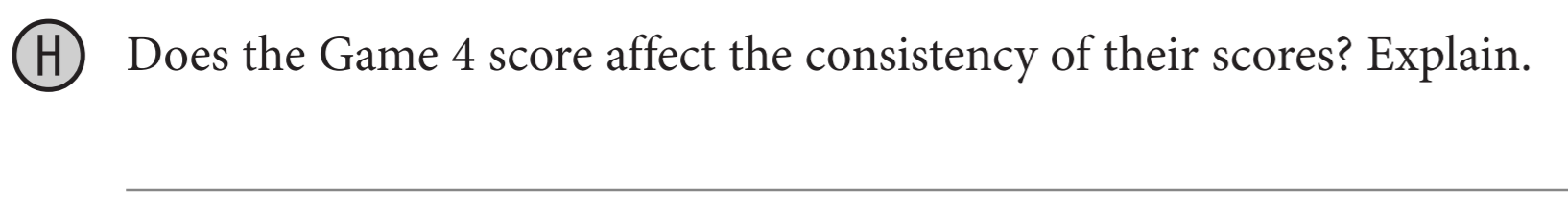 Pair-Share:
Partner-A:  How is a histogram different from a dot plot?
Partner-B:  How many test scores were collected? How do you know?
CFU: Pair-Share
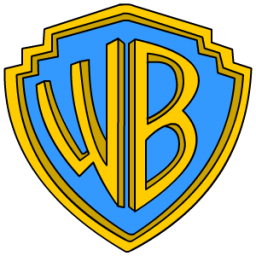 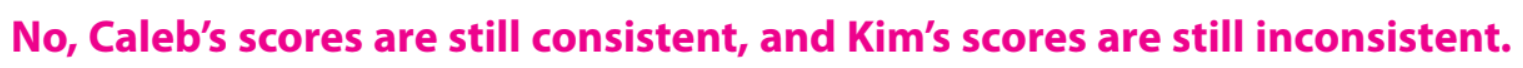 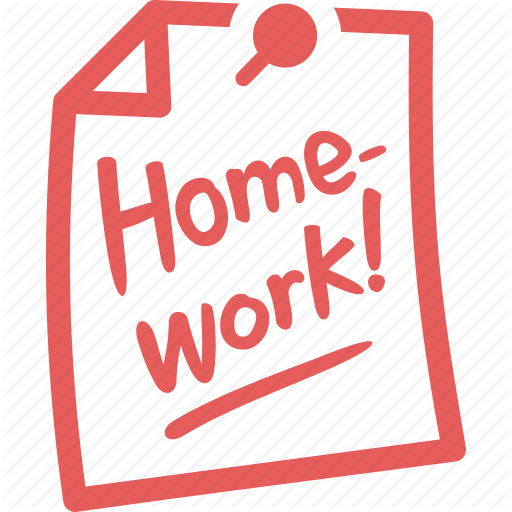 Guided Practice
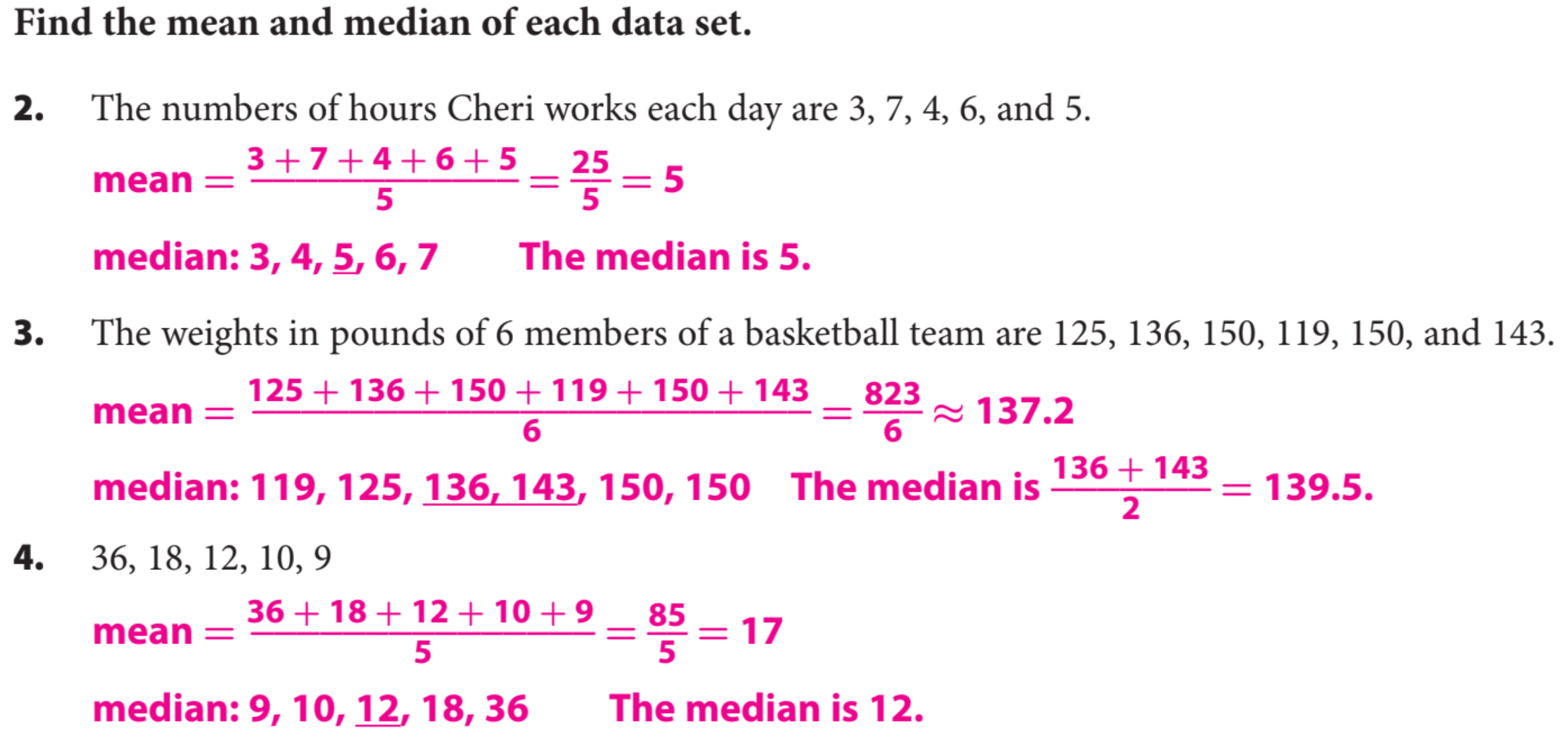 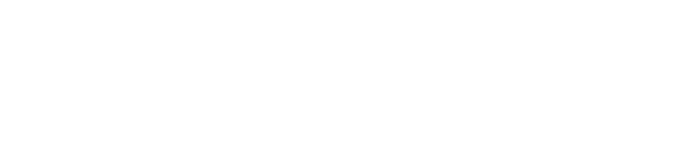 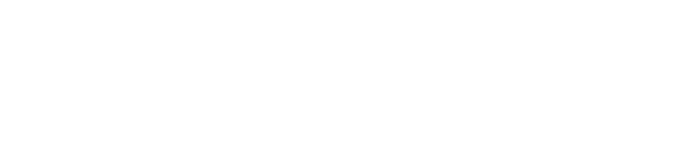 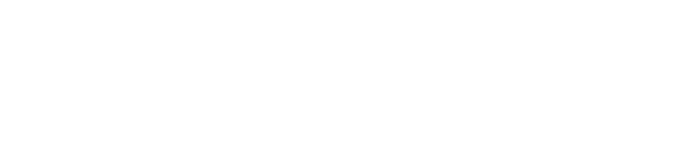 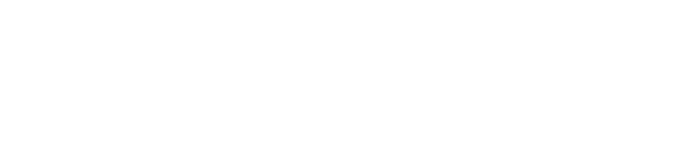 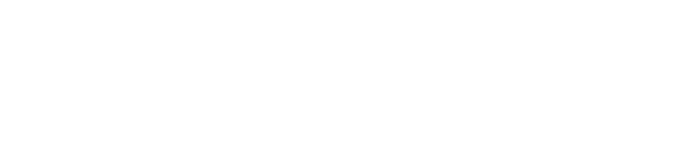 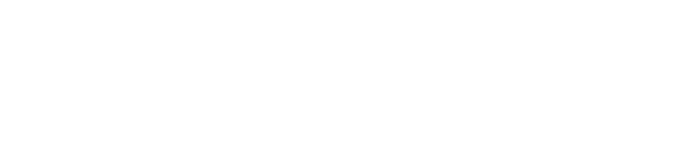 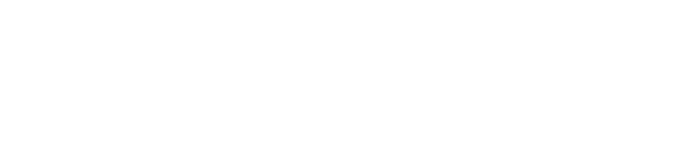 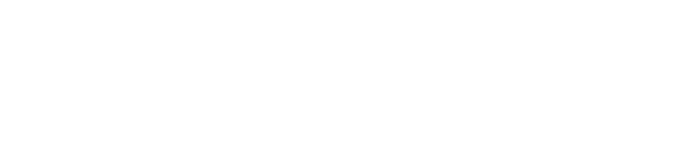 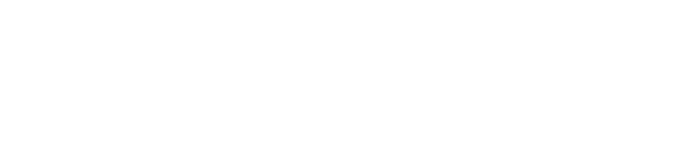 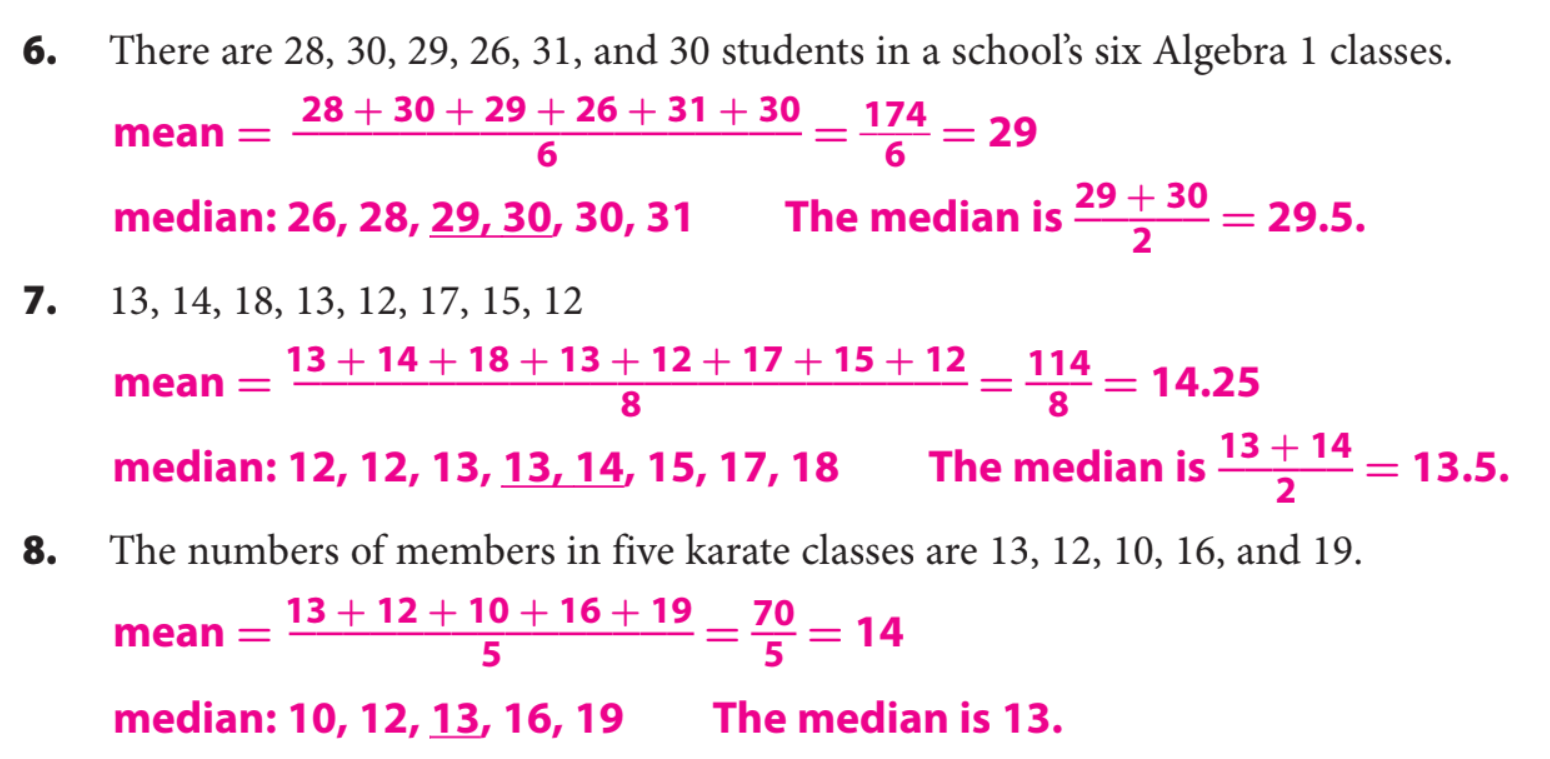 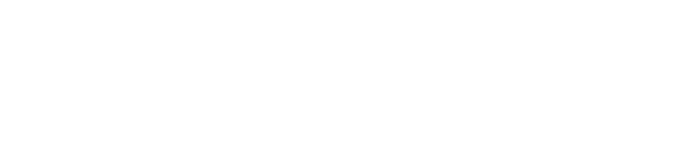 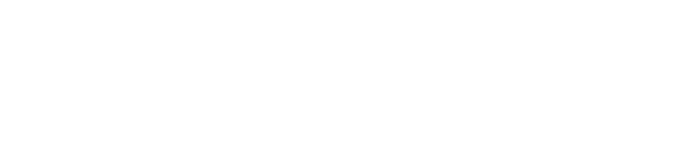 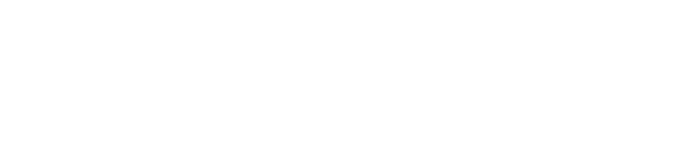 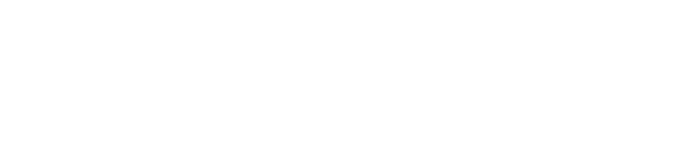 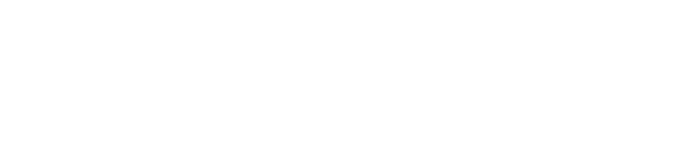 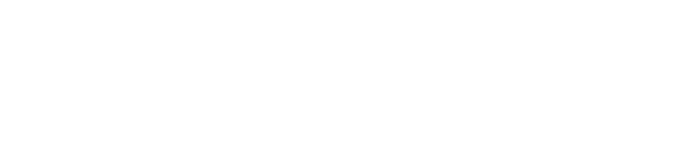 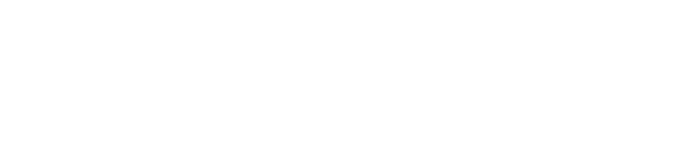 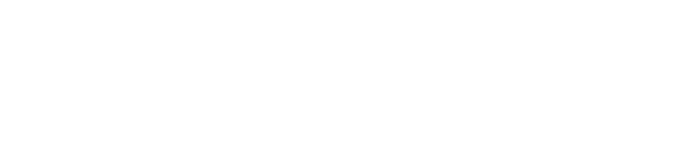 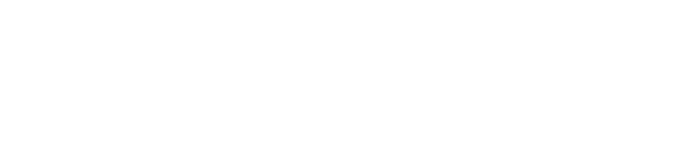 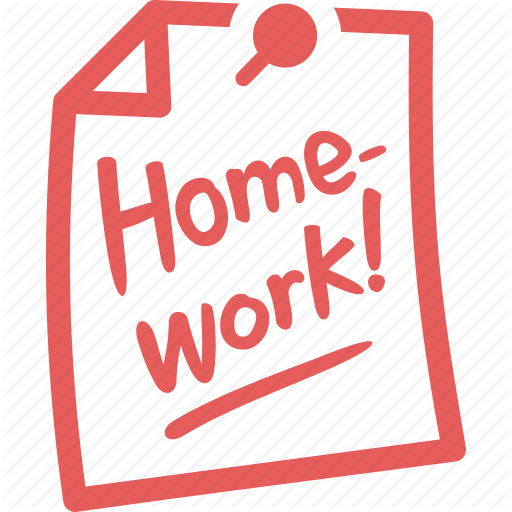 Interquartile Range (IQR):- Measures how far the data values are spread-out from the middle.
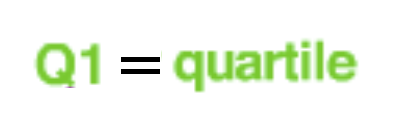 Example:
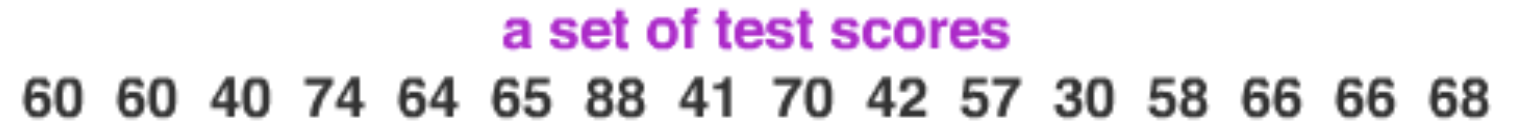 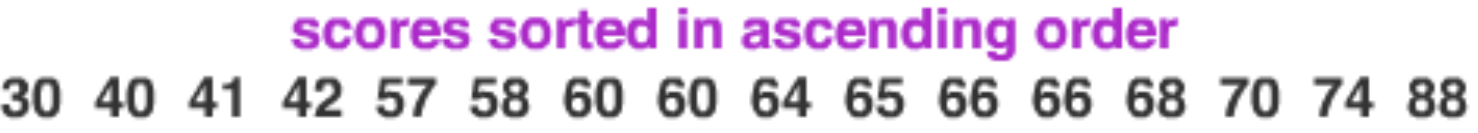 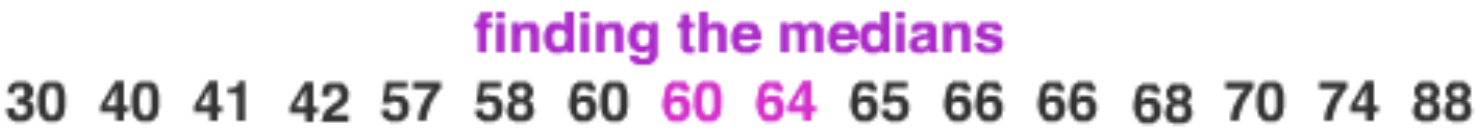 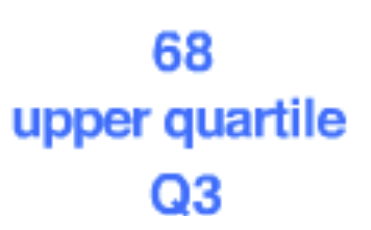 (                                       )(                                       )
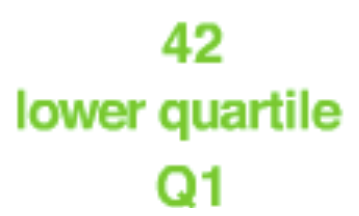 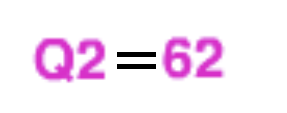 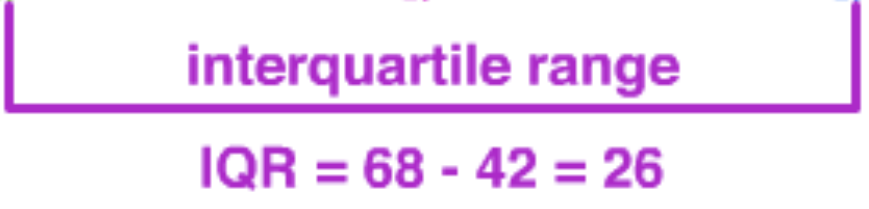 IQR = Q3- Q1 
        = 58 – 52 
        =     6
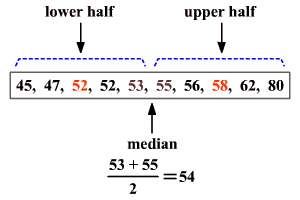 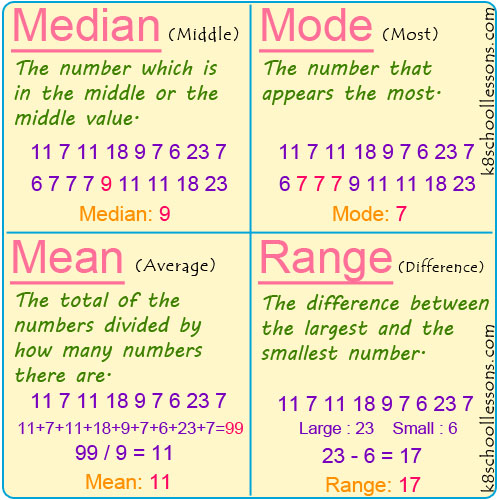 Due: Monday by 9pm.
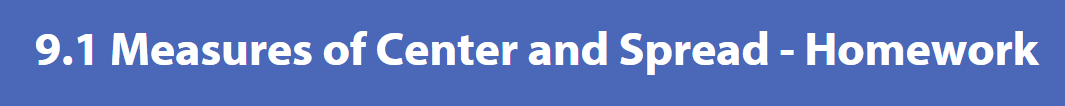 Start now on my.hrw.com
300 + 120
420
21
=
=
=
20
20
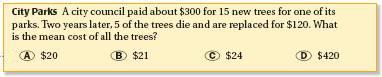 What did you learn about median, mean of two different data sets.
Common Core
To find the mean cost of the trees, divide the sum of the costs by the total number of trees purchased.
Word Bank
Mean
Median
Mode
Range
Data Set
Mean
Today, I learned how to _________________________________________________________________________________.
SUMMARY CLOSURE